Aktuální příležitosti v evropském výzkumu - bioekonomika
Naďa Koníčková
Platforma pro bioekonomiku ČR, 8.2.2024
Pilíře programu horizont Evropa
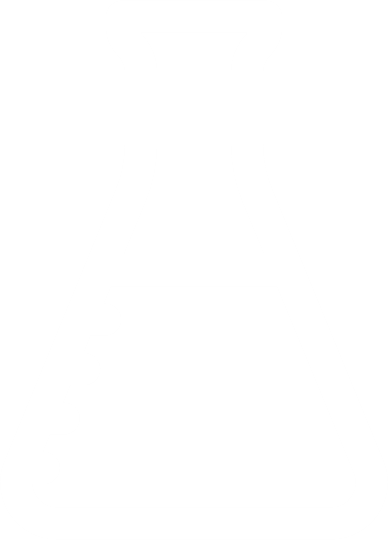 3. PILÍŘInovativní Evropa
1. PILÍŘVynikající věda
2. PILÍŘGlobální výzvya konkurenceschopnost průmyslu
Evropská rada pro výzkum
Klastry
Zdraví
Kultura, kreativita a inkluzivní společnost
Civilní bezpečnost pro společnost
Digitalizace, průmysl a vesmír
Klima, energetika a doprava
Potraviny, bioekonomika, přírodní zdroje,zemědělství a životní prostředí
Evropská rada pro inovace
AkceMarie Sklodowska‑Curie
Evropské inovační ekosystémy
Výzkumnéinfrastruktury
Evropský inovačnía technologický institut
Společné výzkumné středisko
Rozšiřování a posilování Evropského výzkumného prostoruRozšiřování účasti a šíření excelence | Reforma a zlepšování evropského systému výzkumu a inovací
Evropská partnerství (49)
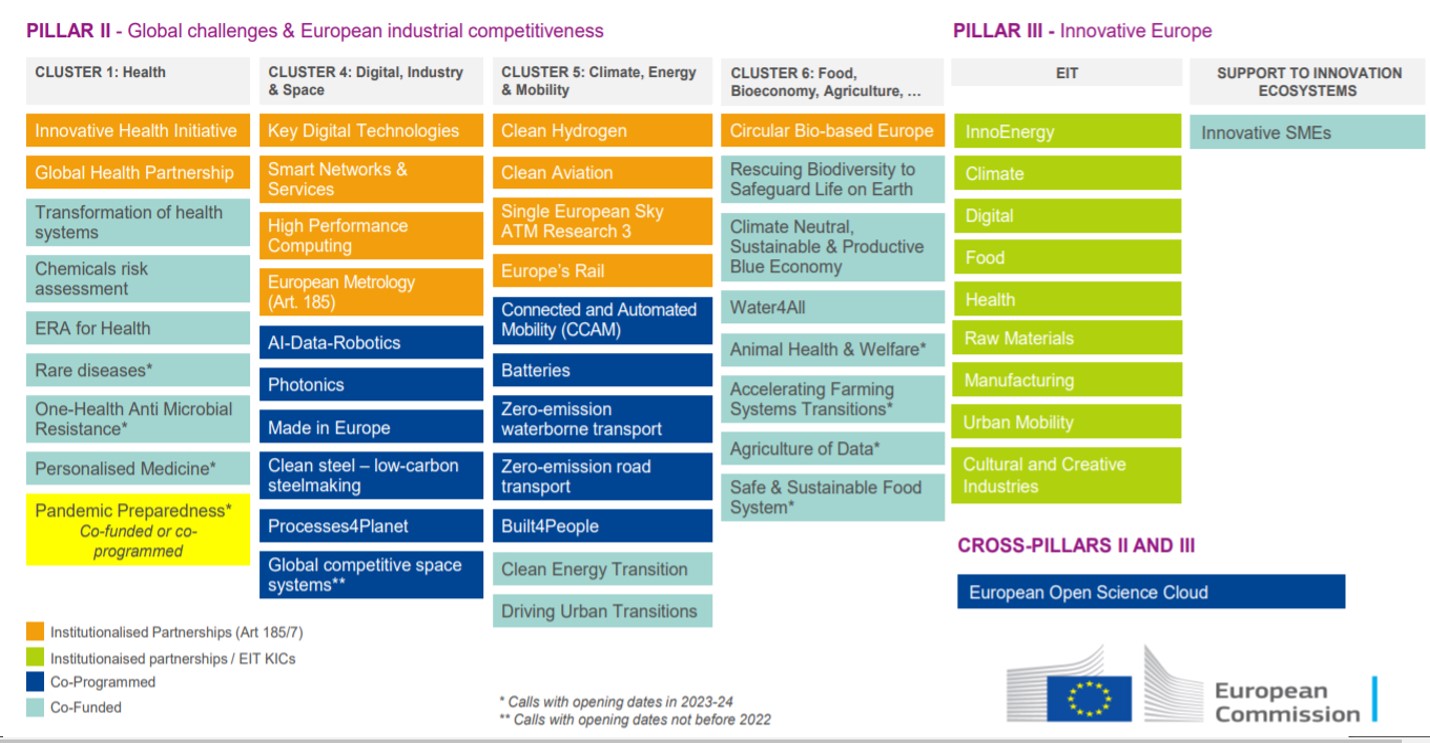 3
Circular bio-based Europe JU
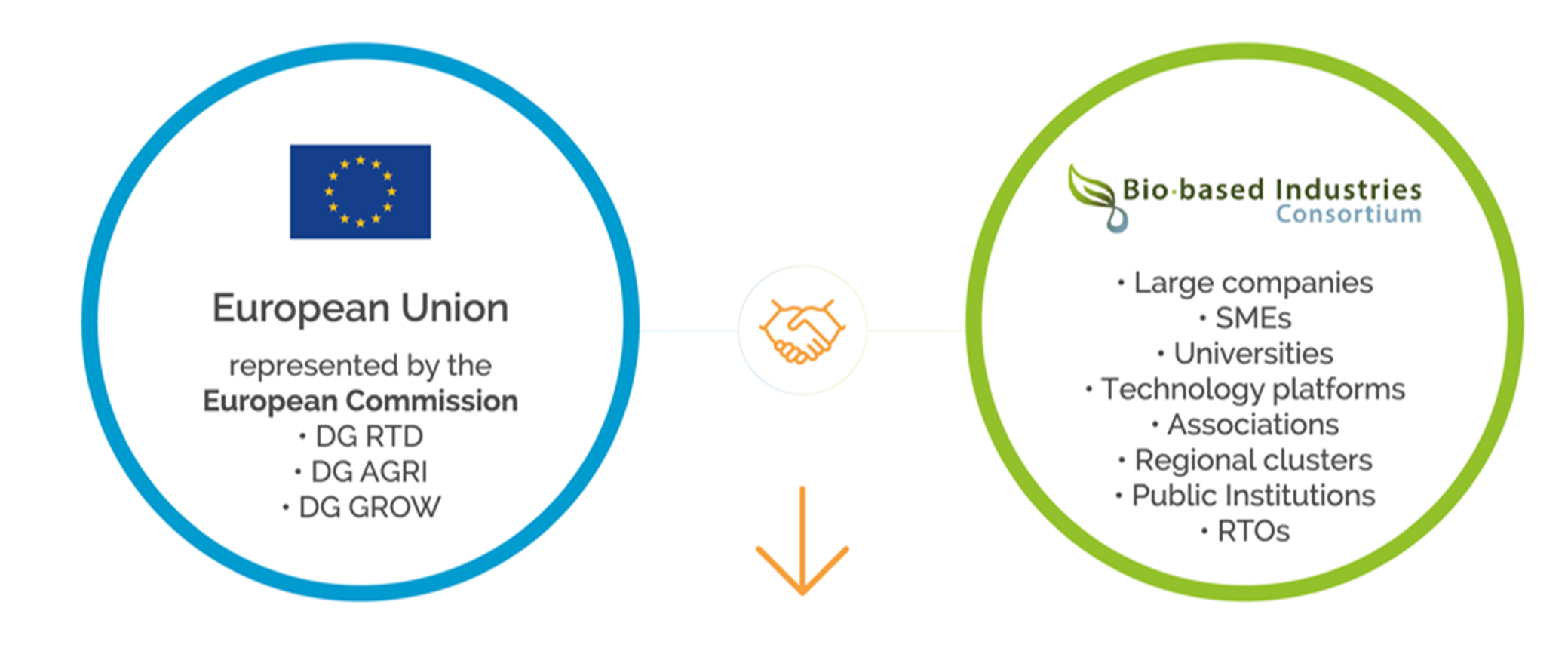 Part of Horizon Europe programme
2 billion eur public-private initiative, 50% EC + 50 % BIC
Build on the success of Bio-based industries JU
CBE JU – výzva 2024
Pracovní program 2024 založen na prioritách Strategické výzkumné a inovační agendy CBE JU
18 témat, 213 mil. euro, vyhlášení 24.4. 2024, uzávěrka 18.9. 2024
 https://www.cbe.europa.eu/news/2024-cbe-ju-funding-priorities-announced
Národní informační den CBE JU 9.4. (v přípravě)
Informační den CBE JU v Bruselu 23.4. + networking

https://www.cbe.europa.eu/
TIP
Slajd s agendou můžete využít rovněž jako předělový slajd. Stačí přebarvit tu kapitolu, o které se právě chystáte hovořit, do tmavšího odstínu, jak je naznačeno na příkladu první kapitoly.
Celková Účast a účast čr v JU CBE (29. 1. 2024)
Σ 117M
ČR 0,8M
Σ 22
ČR 3
Σ 1559
ČR 10
Σ 308
ČR 3
FINANCOVANÉ ÚČASTI
PROJEKTŮ
POČET ÚČASTÍ V PROJEKT. NÁVRZÍCH
ČISTÝ PŘÍSPĚVEKEU (V €)
Úspěšní řešitelé z čr v ju cbe (29. 1. 2024)
Výzkumný ústav veterinárního lékařství, v. v. i.
BIOEAST HUB CR, z. ú.
FÉNIX TNT s.r.o.
Odběr novinek a zpravodaje		www.horizontevropa.cz
E-learning
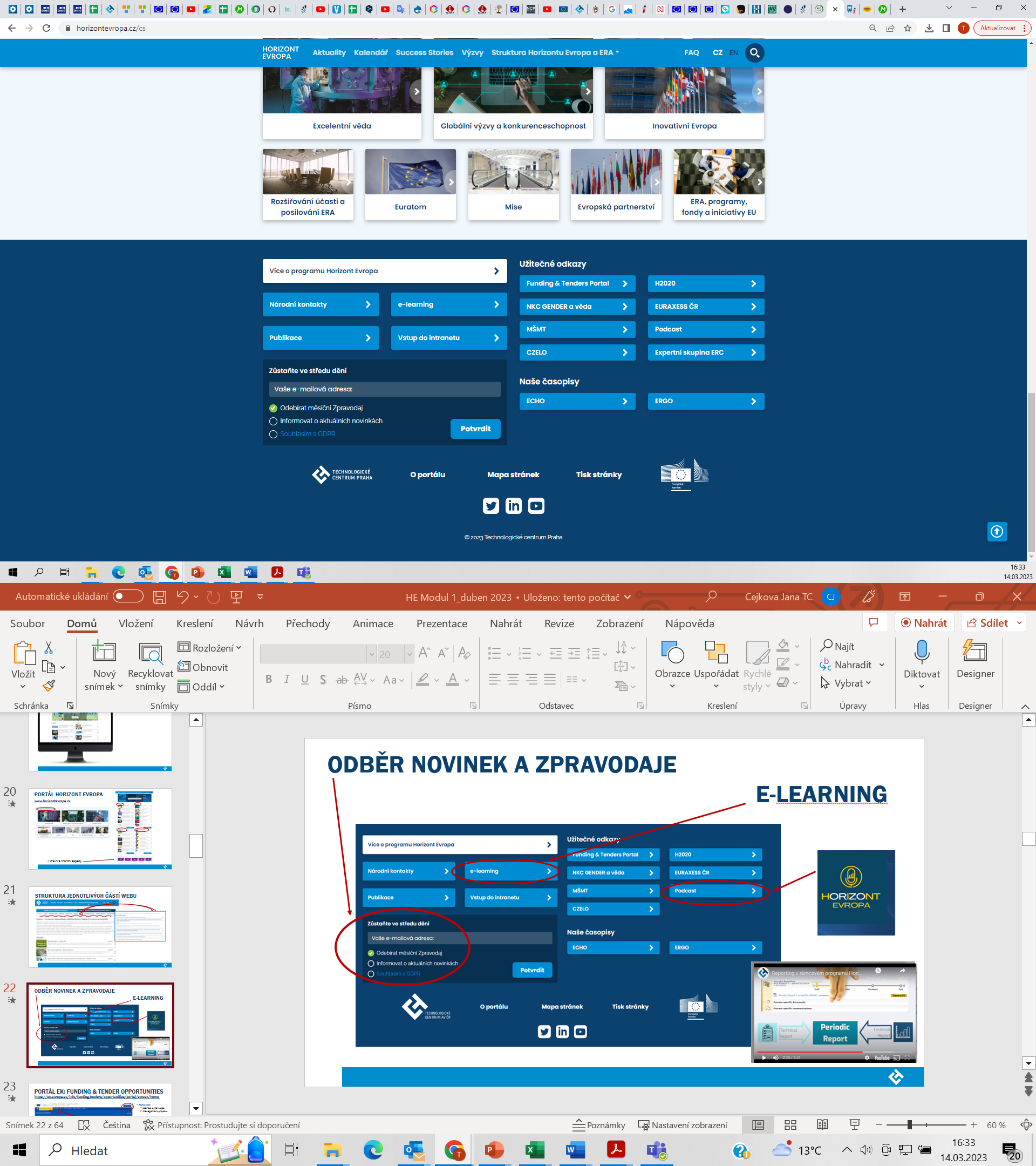 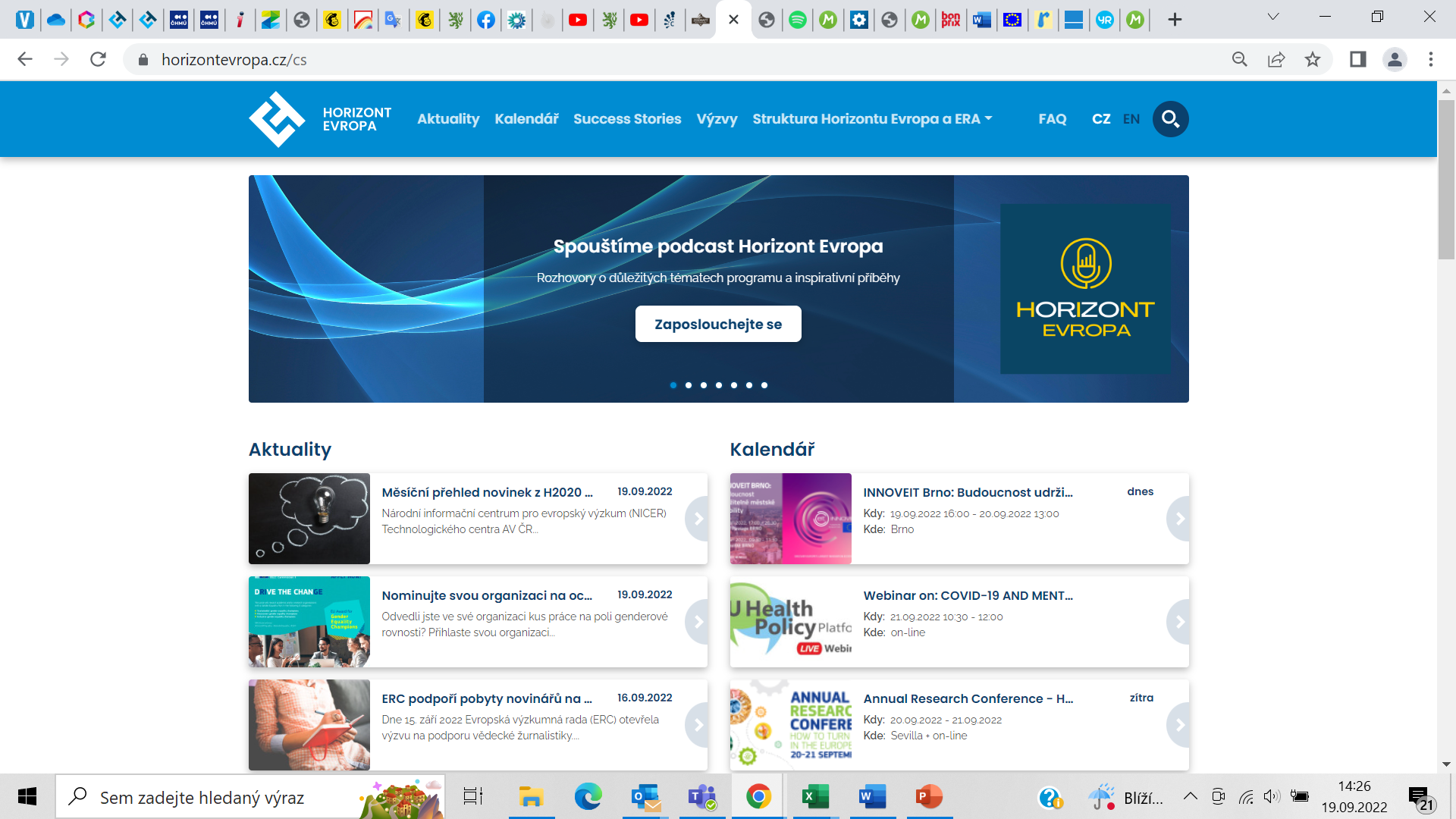 Call-to-action
Naďa Koníčková
Jana Čejková
NCP Horizont Evropa, klastr 6
konickova@tc.cz
cejkova@tc.cz
www.tc.cz